WORK
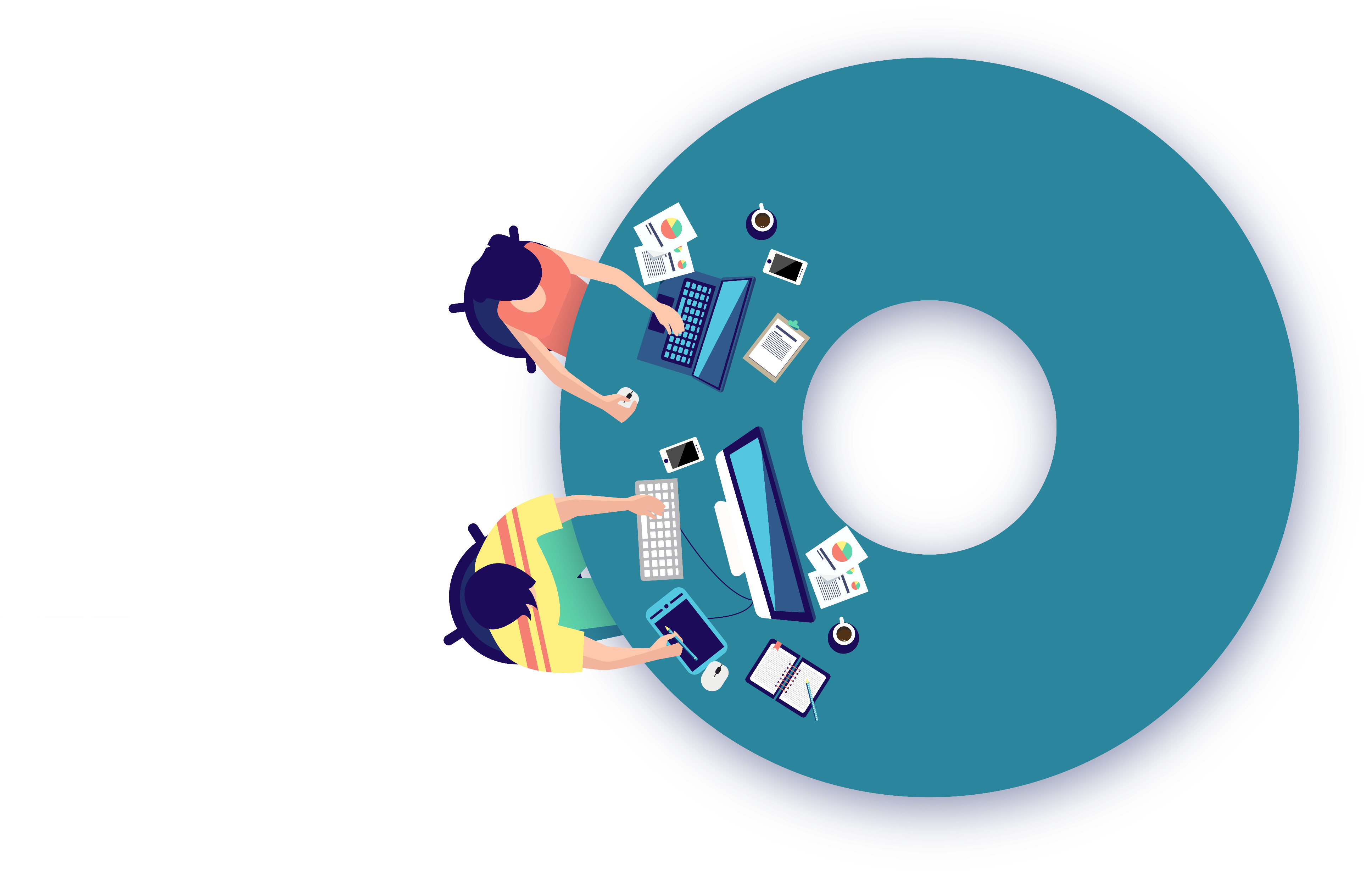 HOME                              ABOUT                          COMANY                              ADOPT                                  CONTACT
Flat business style
BUSINESS REPORT PPT
Insert the Subtitle of Your Presentation
Report ：freeppt7.com    Time ：20XX
行业PPT模板http://www.1ppt.com/hangye/
CONTENTS
01
02
03
04
Add title text
Add title text
Add title text
Add title text
Click here to add content, content to match the title.
Click here to add content, content to match the title.
Click here to add content, content to match the title.
Click here to add content, content to match the title.
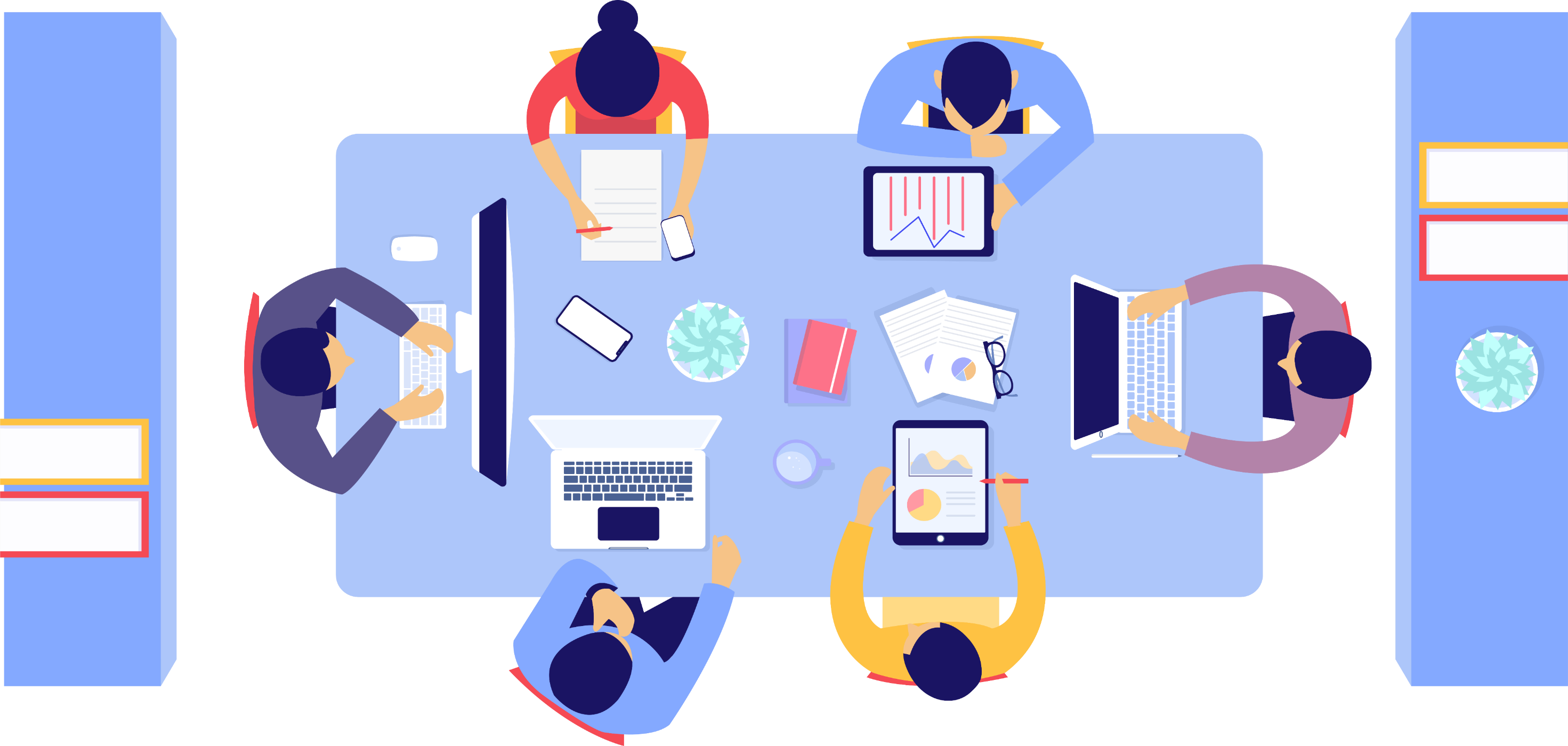 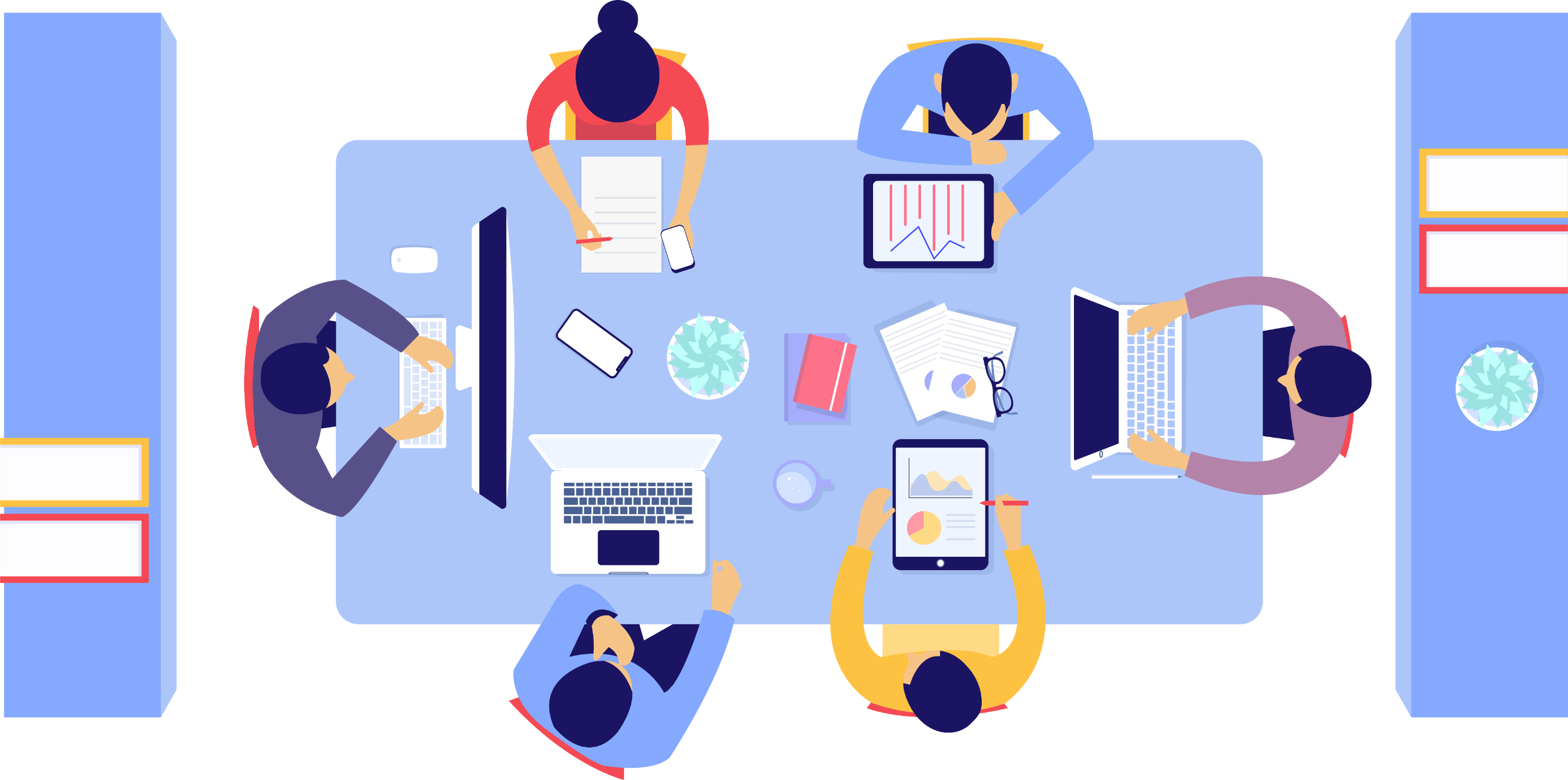 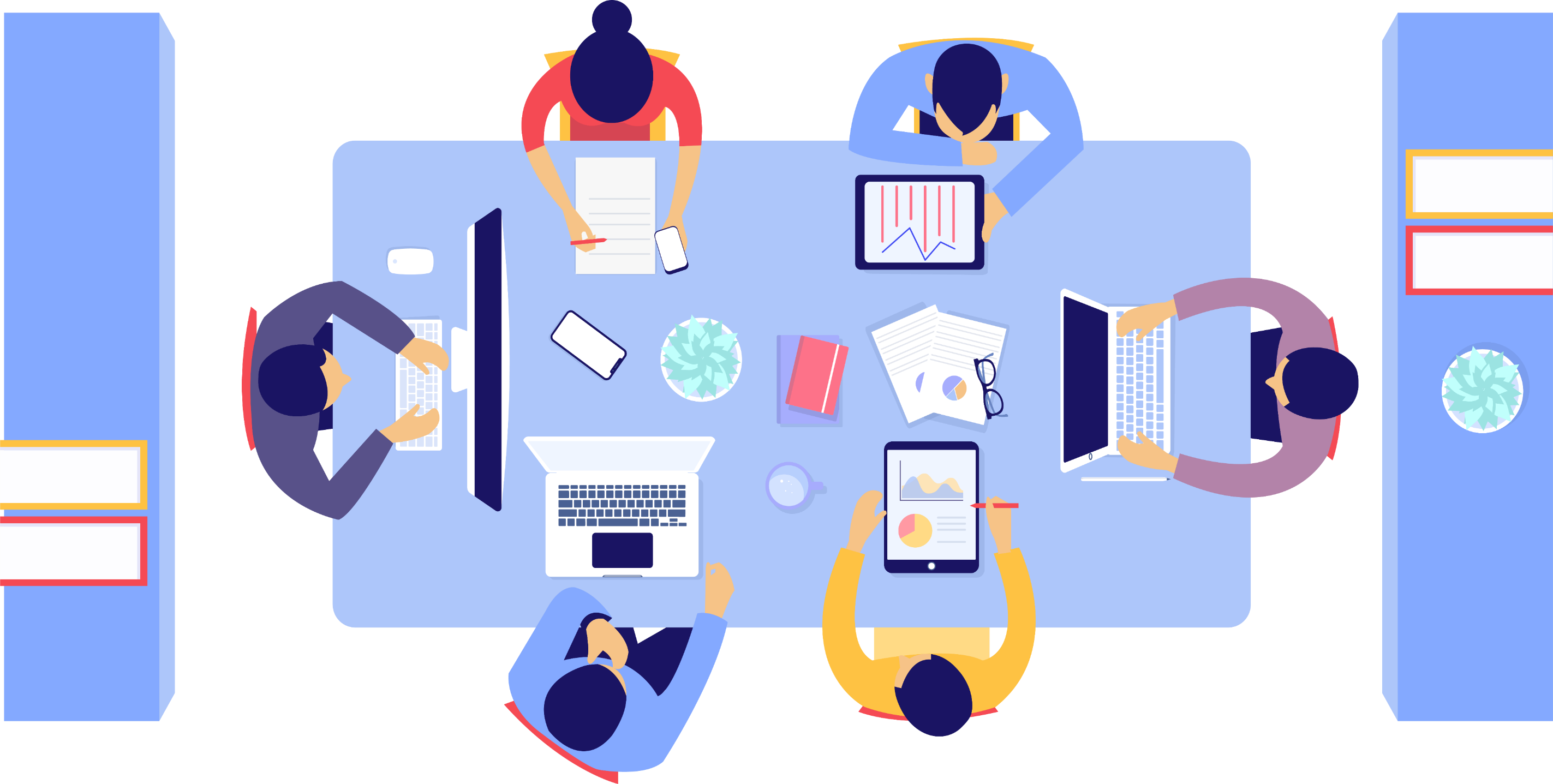 ONE
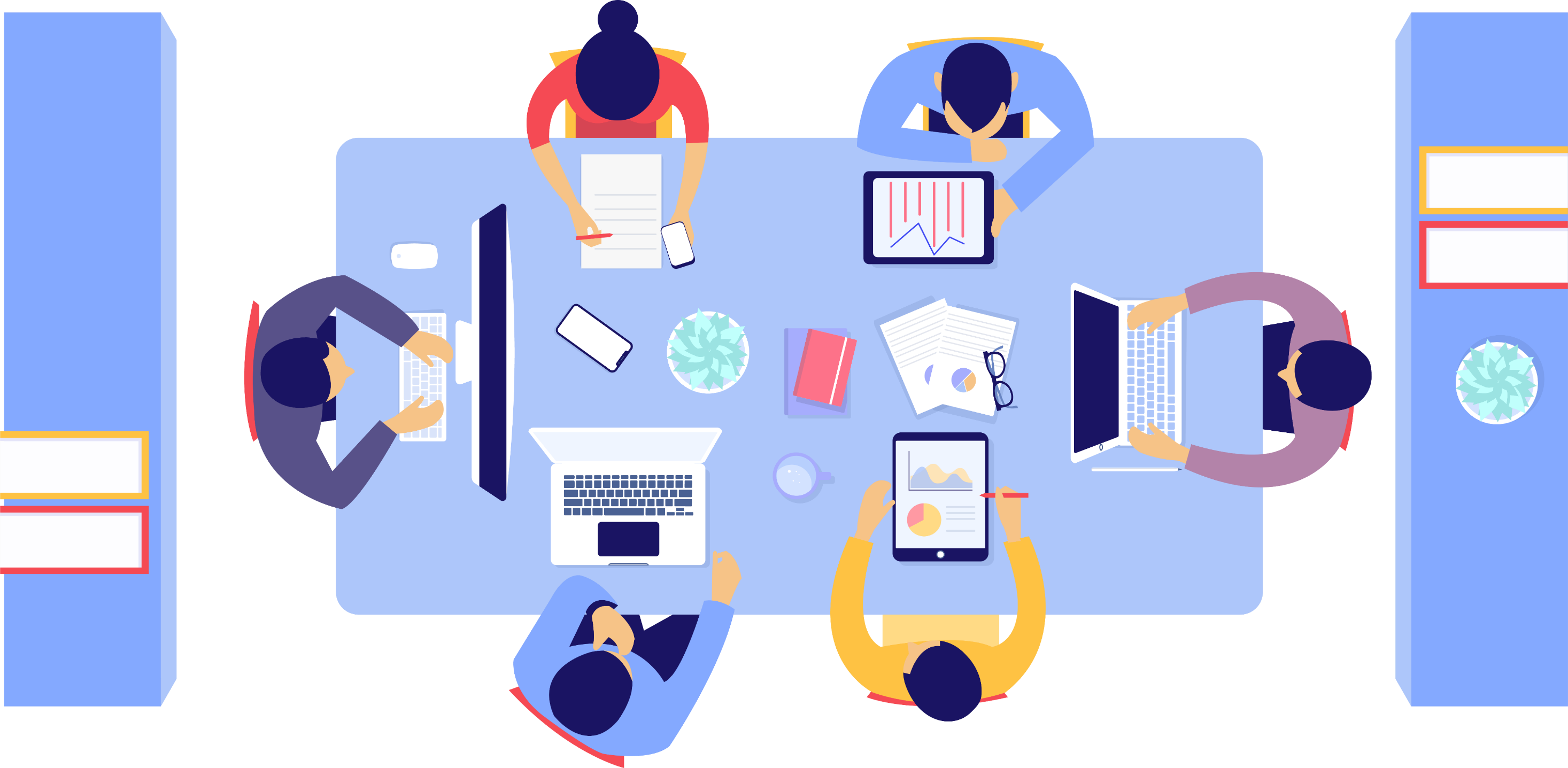 Add title text
Click here to add content, content to match the title.
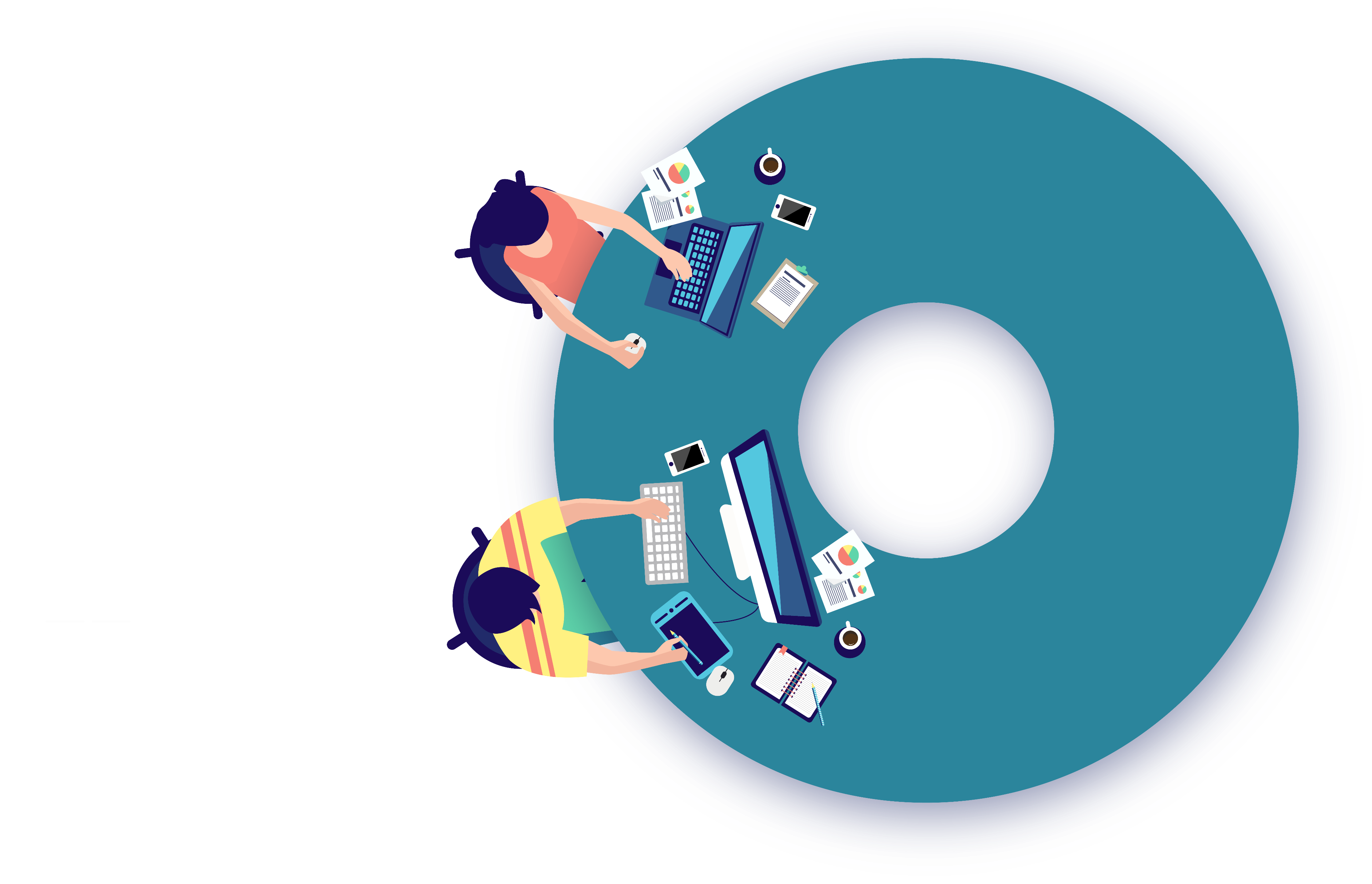 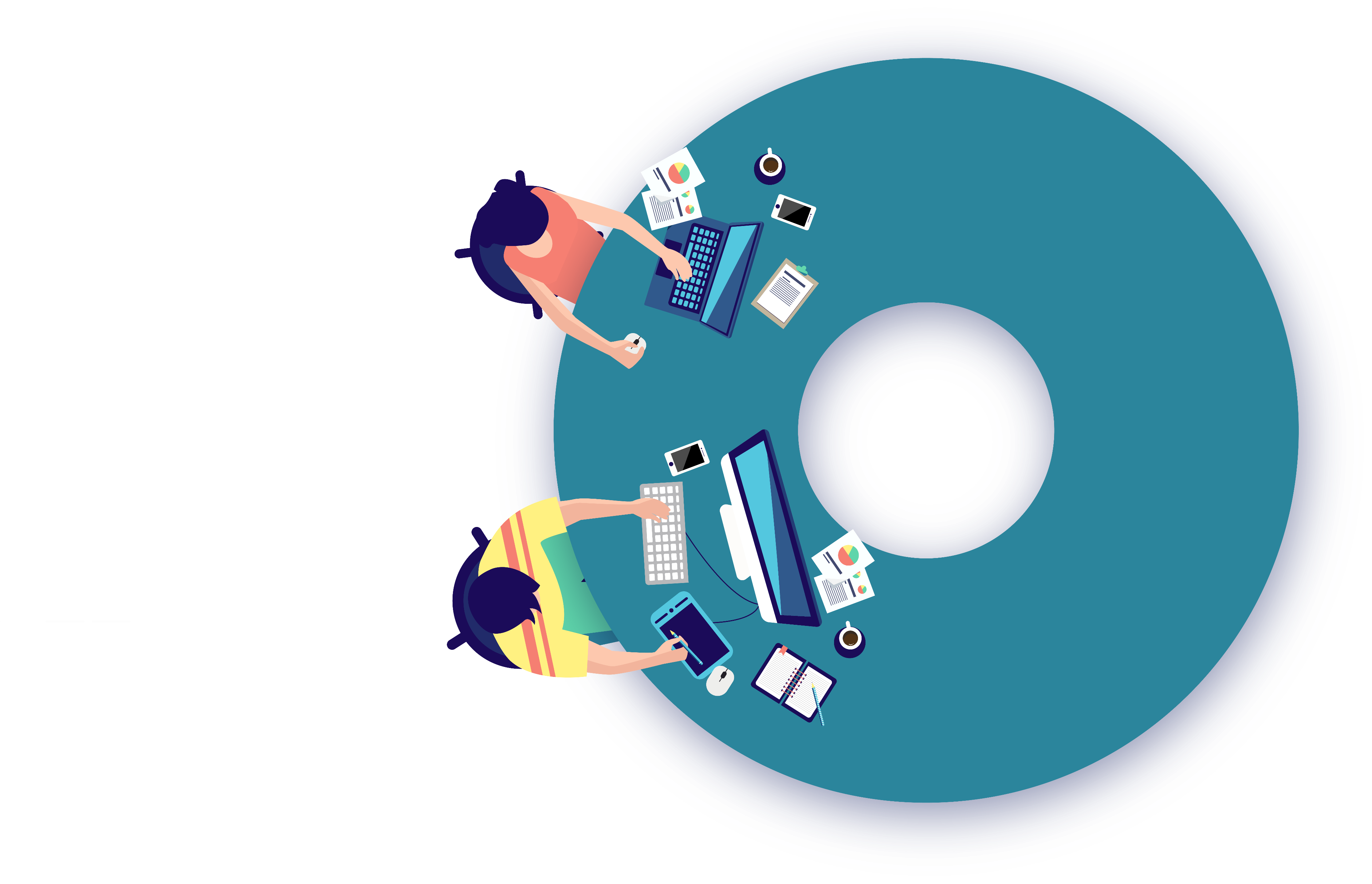 Add title text
Add title text
Click here to add content, content to match the title.
Click here to add content, content to match the title.
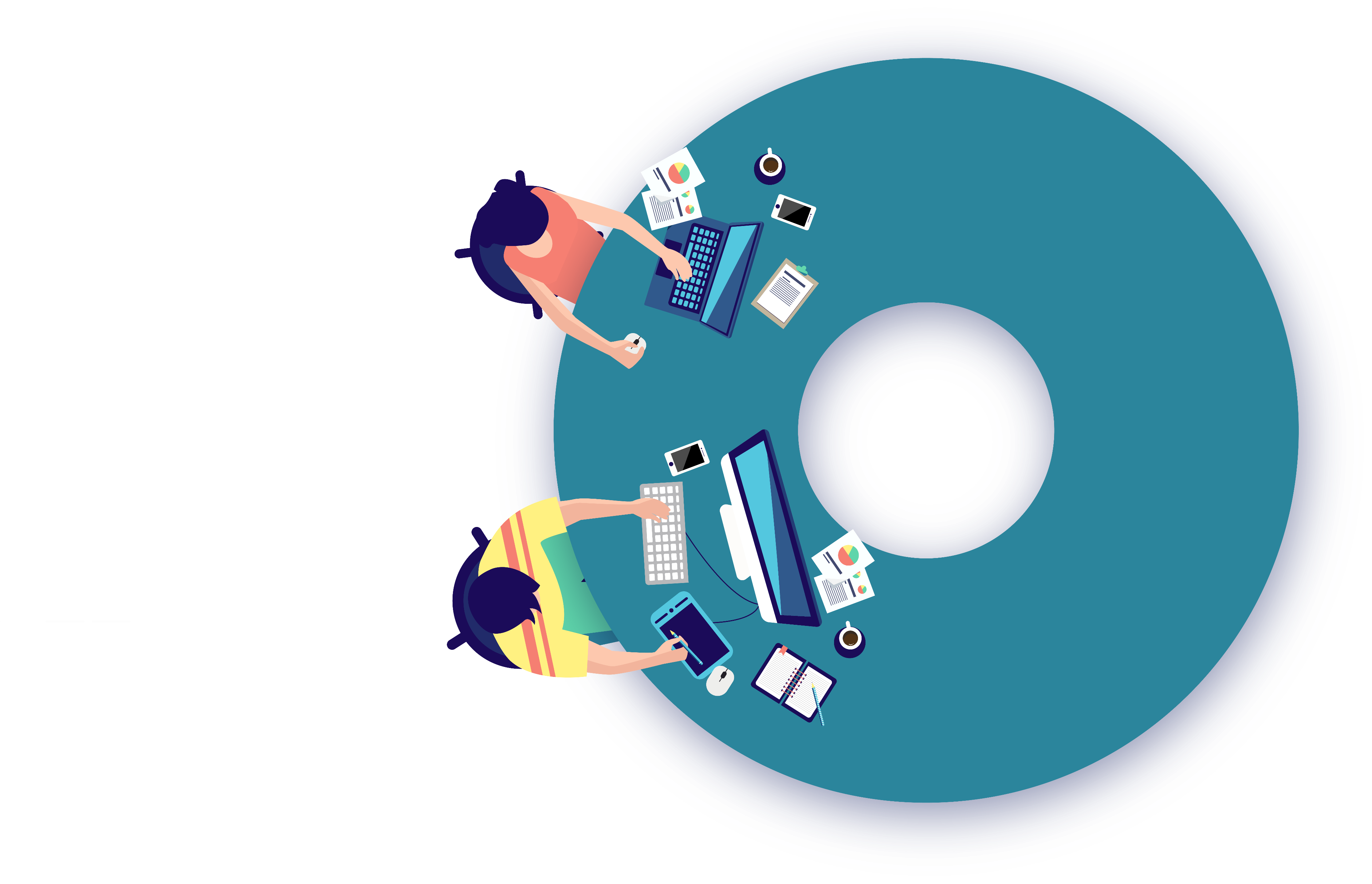 Write here
SomethingAbout
TEXT HERE
TEXT HERE
TEXT HERE
TEXT HERE
Click here to add content, content to match the title.
Click here to add content, content to match the title.
Click here to add content, content to match the title.
Click here to add content, content to match the title.
1
2
3
4
Desktop Computer
Laptop Computer
Tablet SmartPhone
Mobile SmartPhone
26%
38%
18%
78%
Click here to add content, content to match the title.
Click here to add content, content to match the title.
Click here to add content, content to match the title.
Click here to add content, content to match the title.
Yearly Sales
74%
Lorem ipsum dolor sit amet, consectetur adipiscing elit. Aliquam tincidunt ante nec sem congue convallis.
Lorem ipsum dolor sit amet, consectetur adipiscing elit. Aliquam tincidunt ante nec sem congue convallis. Pellentesque vel mauris quis nisl ornare rutrum in id risus. Proin vehicula ut sem et tempus. Interdum et malesuada fames ac ante ipsum primis in faucibus.
Title
Title
Title
Title
Lorem ipsum dolor sit amet, consectetur adipiscing elit.
Lorem ipsum dolor sit amet, consectetur adipiscing elit.
Lorem ipsum dolor sit amet, consectetur adipiscing elit.
Lorem ipsum dolor sit amet, consectetur adipiscing elit.
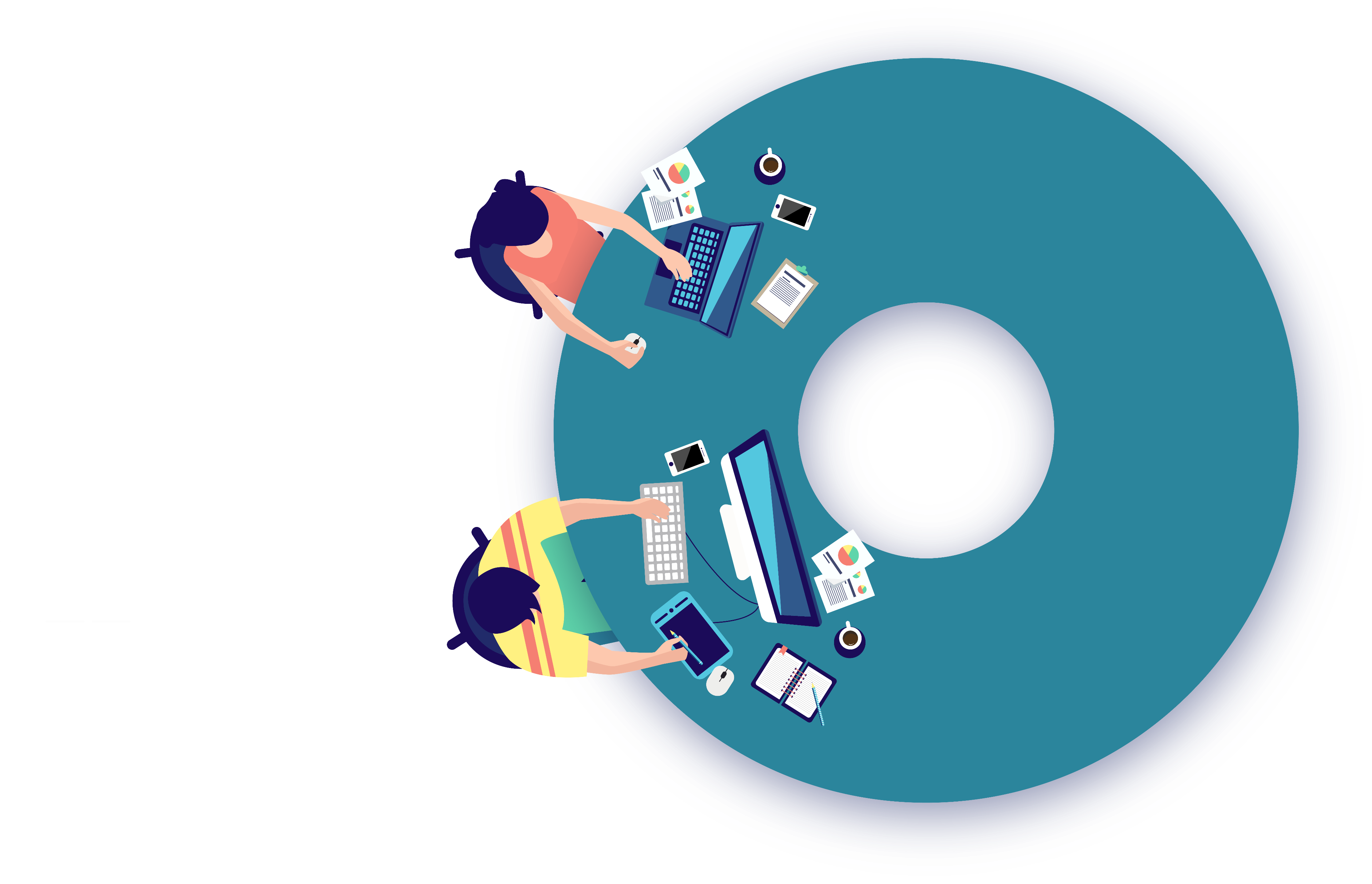 Add title text
Add title text
Click here to add content, content to match the title.
Click here to add content, content to match the title.
Add title text
Add title text
Click here to add content, content to match the title.
Click here to add content, content to match the title.
TWO
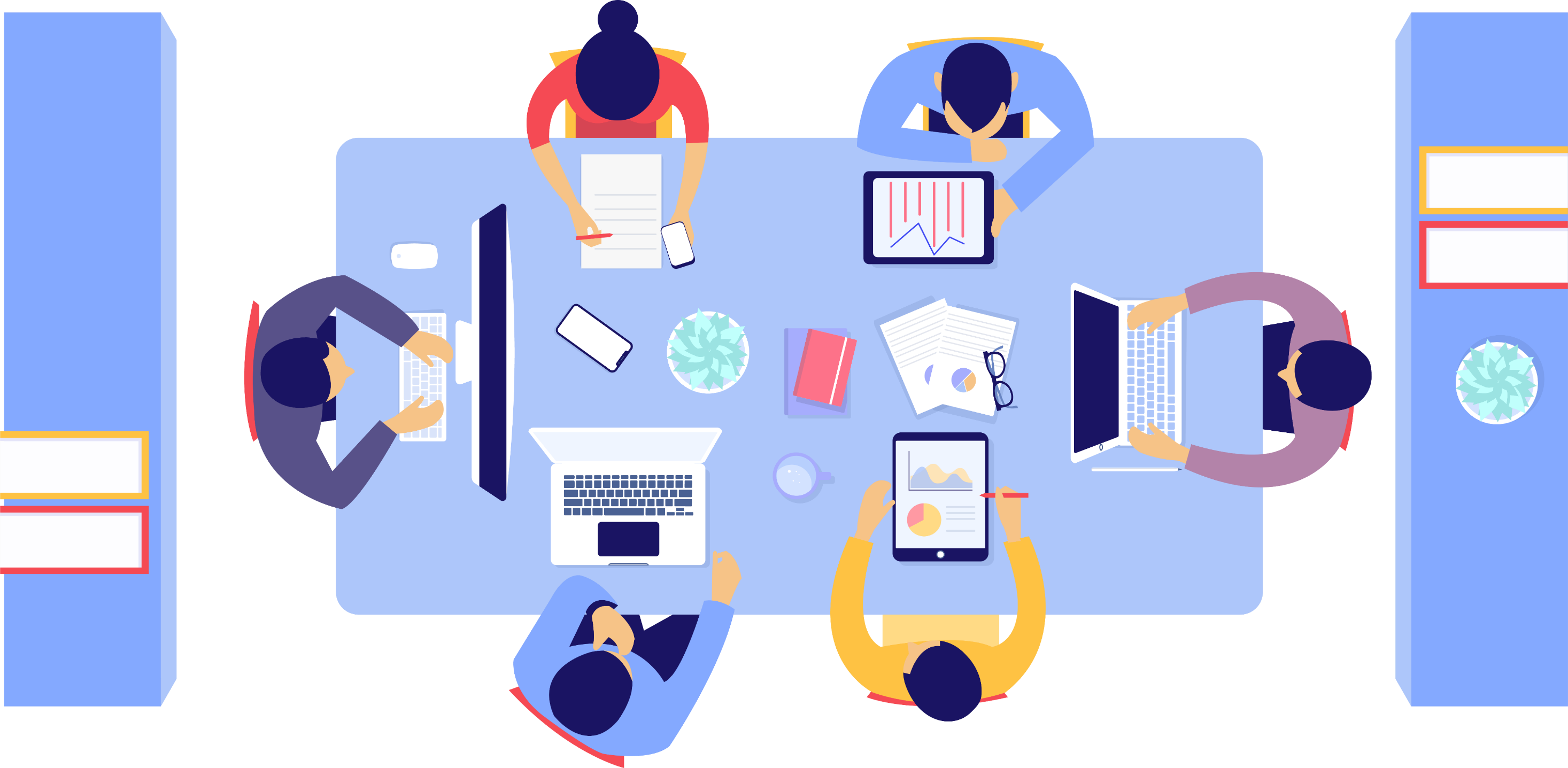 Add title text
Click here to add content, content to match the title.
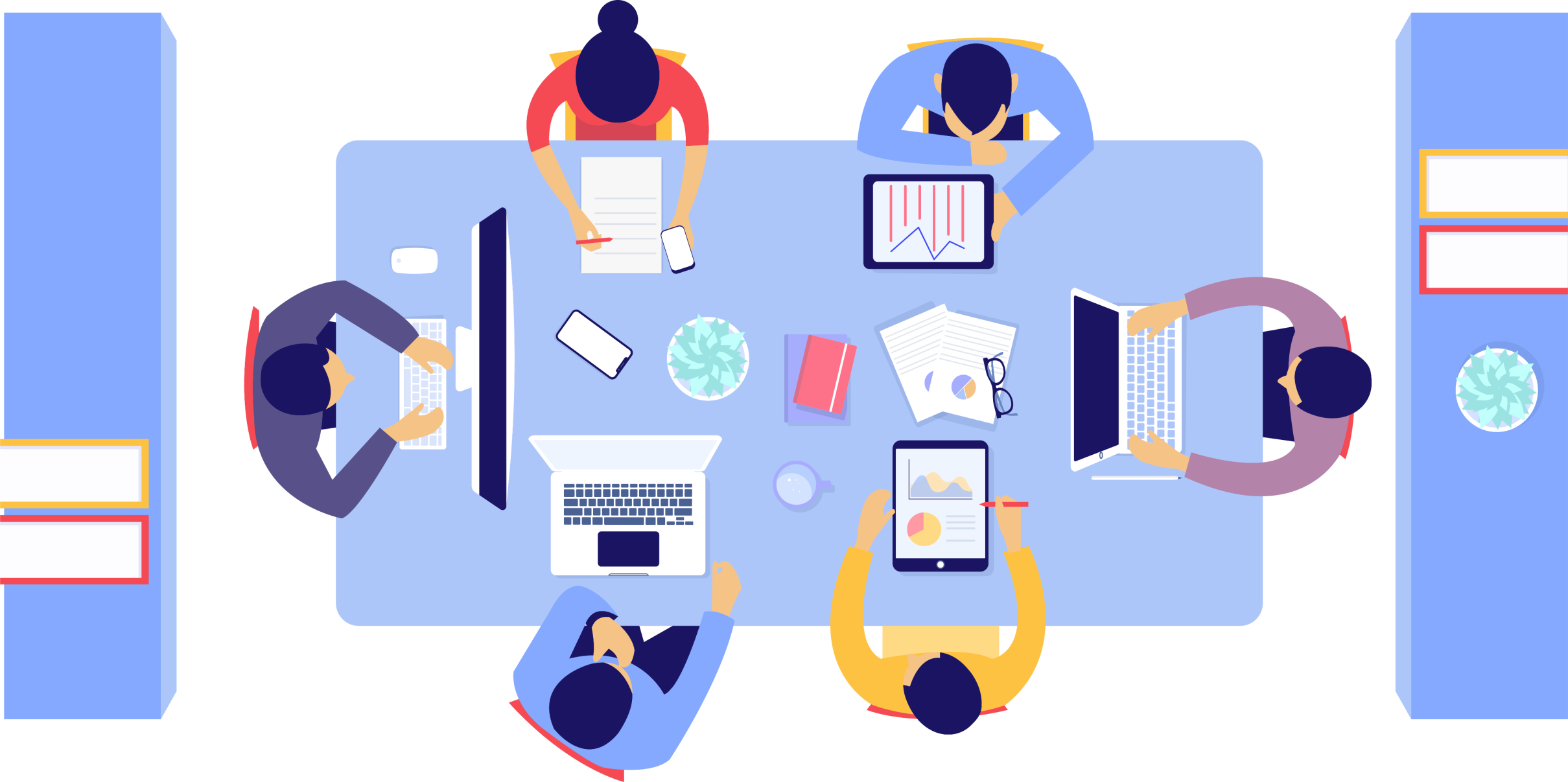 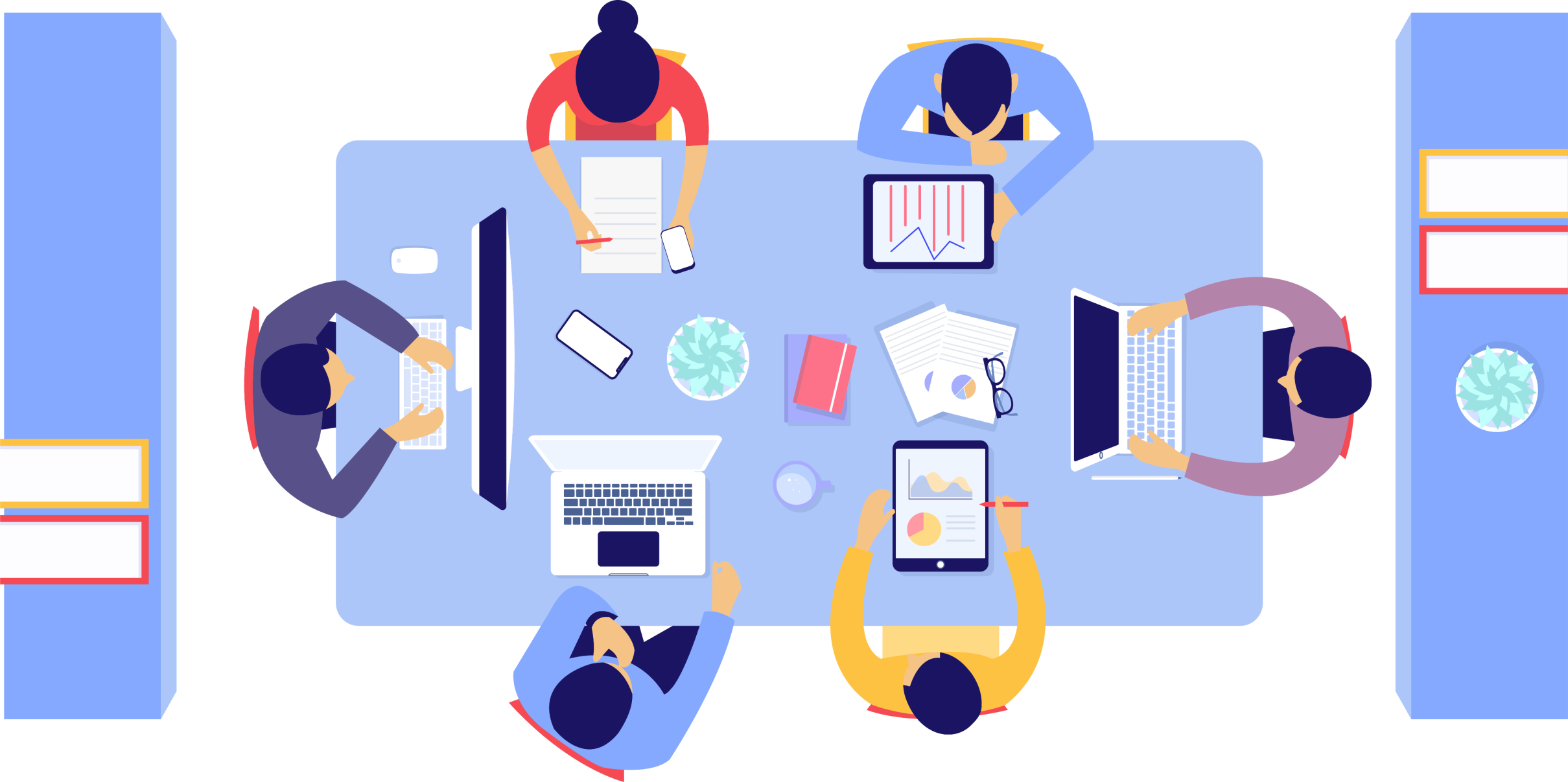 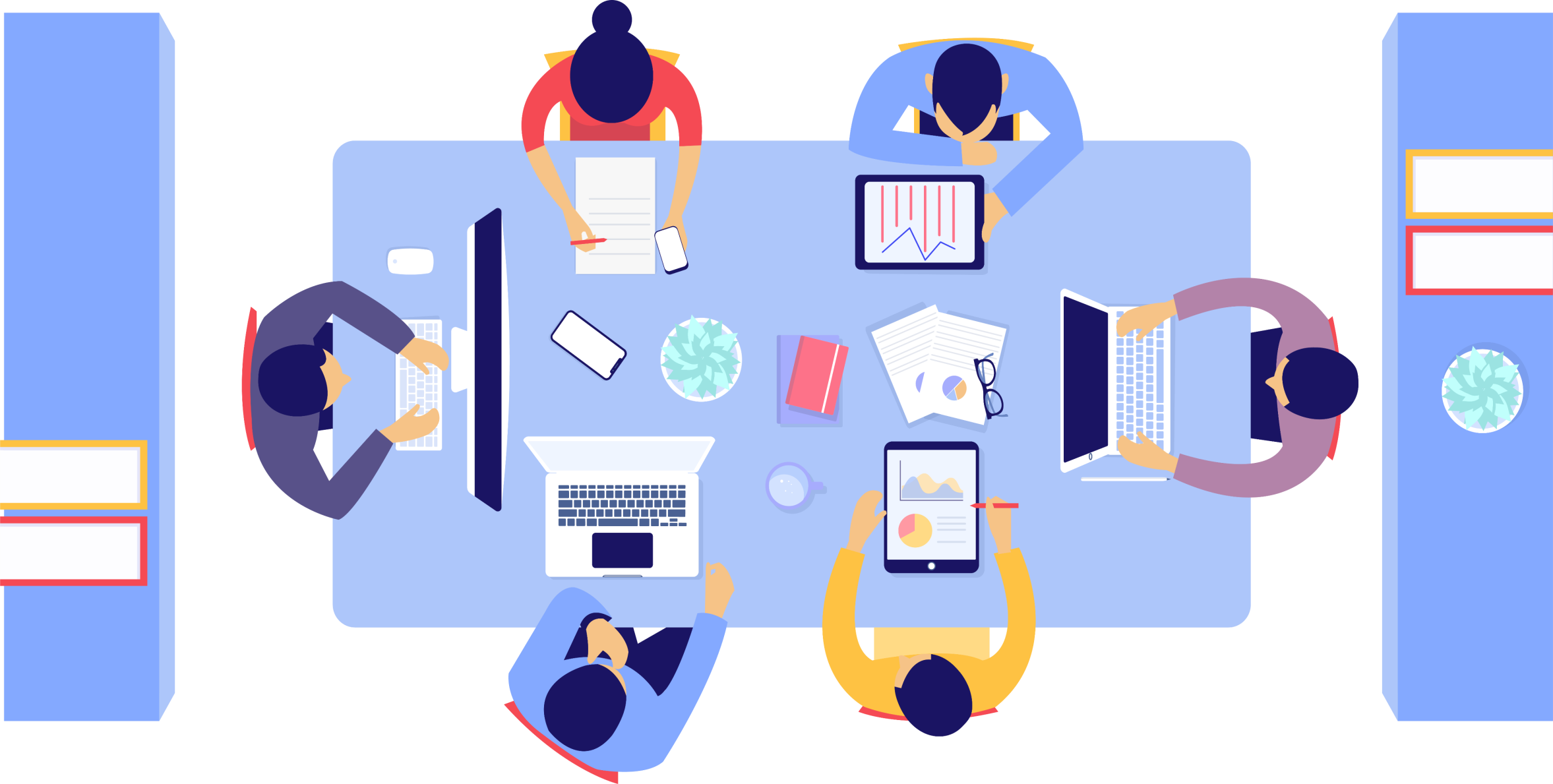 Lorem Ipsum simply Text One
Lorem Ipsum simply Text One
Lorem Ipsum simply Text One
Click here to add content, content to match the title.
Click here to add content, content to match the title.
Click here to add content, content to match the title.
TEXT
TEXT
33%
17%
Click here to add content, content to match the title.
Click here to add content, content to match the title.
TEXT
TEXT
27%
23%
Click here to add content, content to match the title.
Click here to add content, content to match the title.
43%
57%
TEXT HERE
TEXT HERE
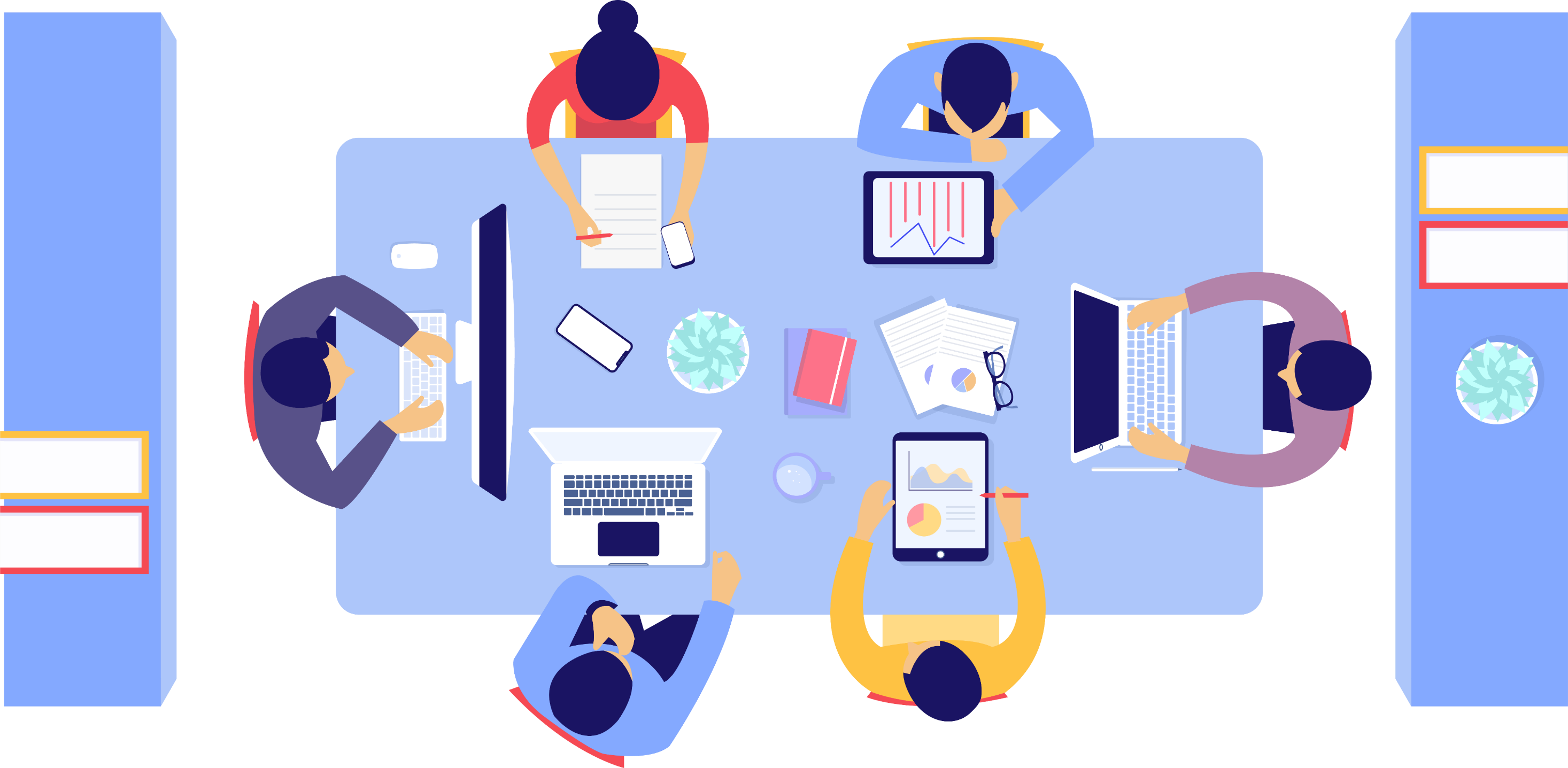 “
This part of the content is displayed as a placeholder for text layout (it is recommended to use theme fonts)
Click here to add content, content to match the title.



Click here to add content, content to match the title.
Click here to add content, content to match the title.
Click here to add content, content to match the title.
1
2
3
4
Advance Info
Generic Info
Social Media
Maps Info
Click here to add content, content to match the title. 
Lorem Ipsum is simply dummy text of the printing and typesetting industry.
Click here to add content, content to match the title. 
Lorem Ipsum is simply dummy text of the printing and typesetting industry.
Click here to add content, content to match the title. 
Lorem Ipsum is simply dummy text of the printing and typesetting industry.
Click here to add content, content to match the title. 
Lorem Ipsum is simply dummy text of the printing and typesetting industry.
THREE
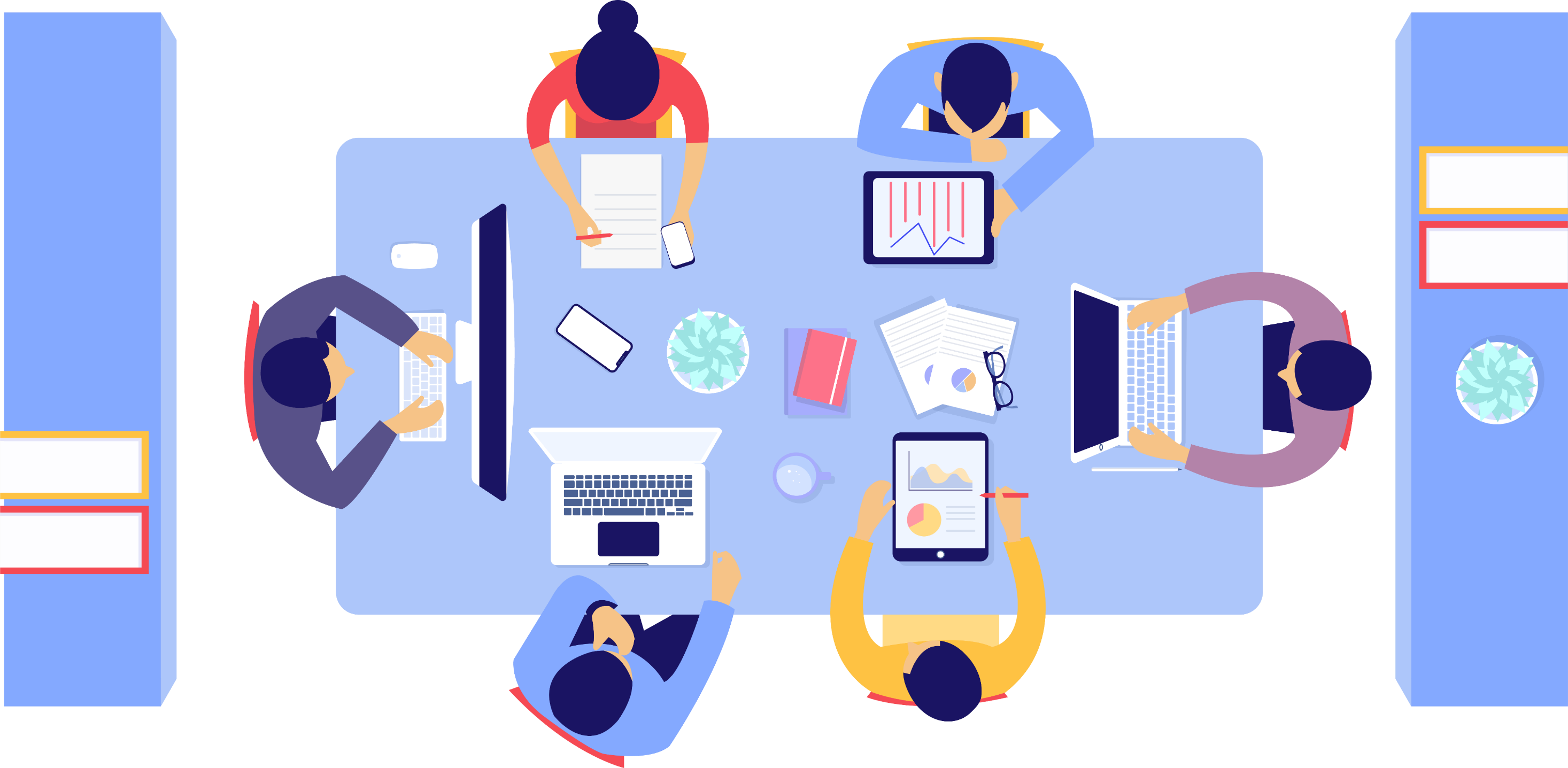 Add title text
Click here to add content, content to match the title.
The eye 
of 
story
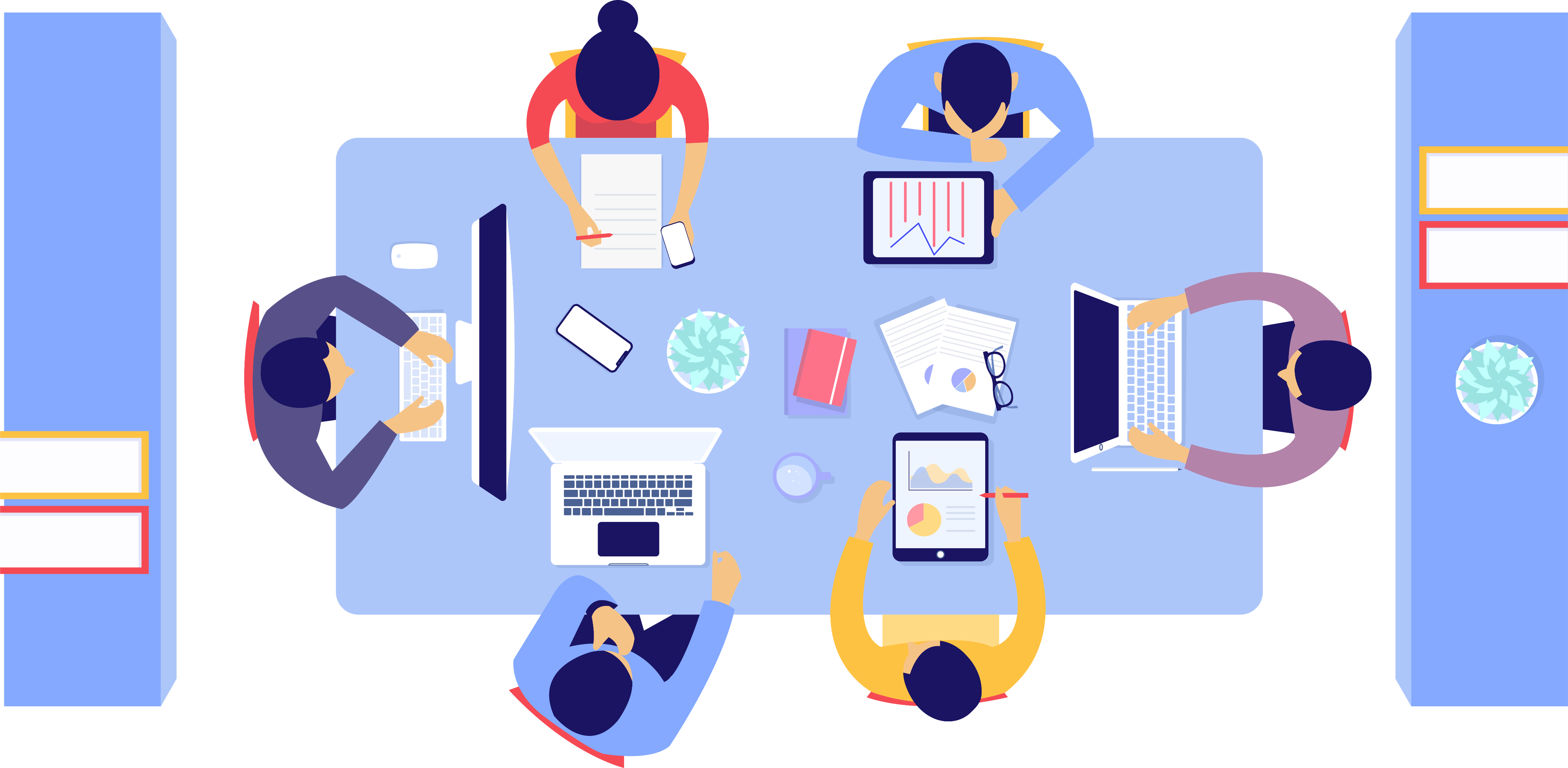 Click here to add content, content to match the title.
Click here to add content, content to match the title.
98%
Click here to add content, content to match the title.
Add title text
Click here to add content, content to match the title.
Add title text
Add title text
Click here to add content, content to match the title.
Click here to add content, content to match the title.
Add title text
Click here to add content, content to match the title.
87%
43%
76%
98%
Be Continue...
Lorem Ipsum is simply dummy text.
Video
market.
Search
Eng. Opt.
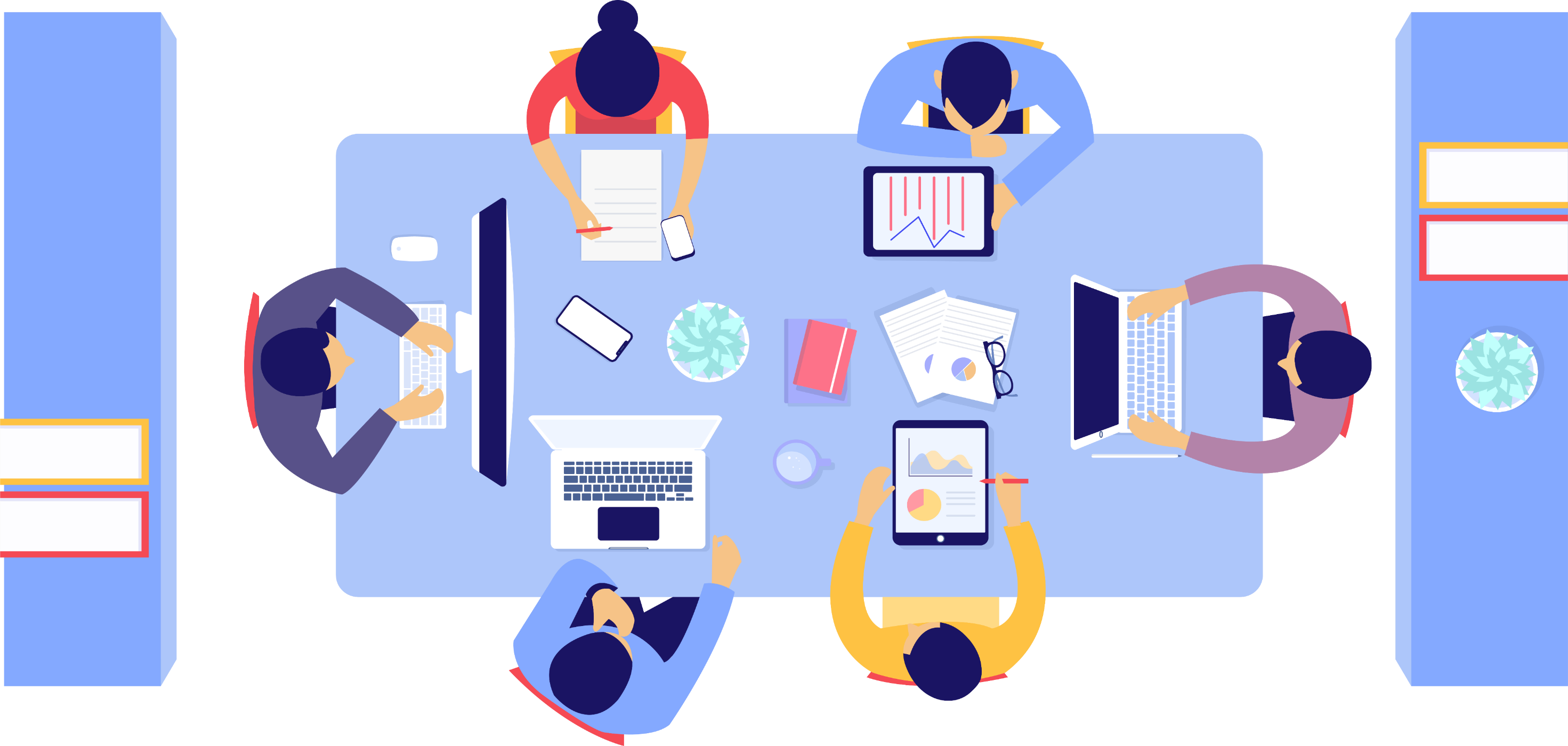 Click here to add content, content to match the title.
Click here to add content, content to match the title.
Click here to add content, content to match the title.
Click here to add content, content to match the title.
Click here to add content, content to match the title.
Click here to add content, content to match the title.
FOUR
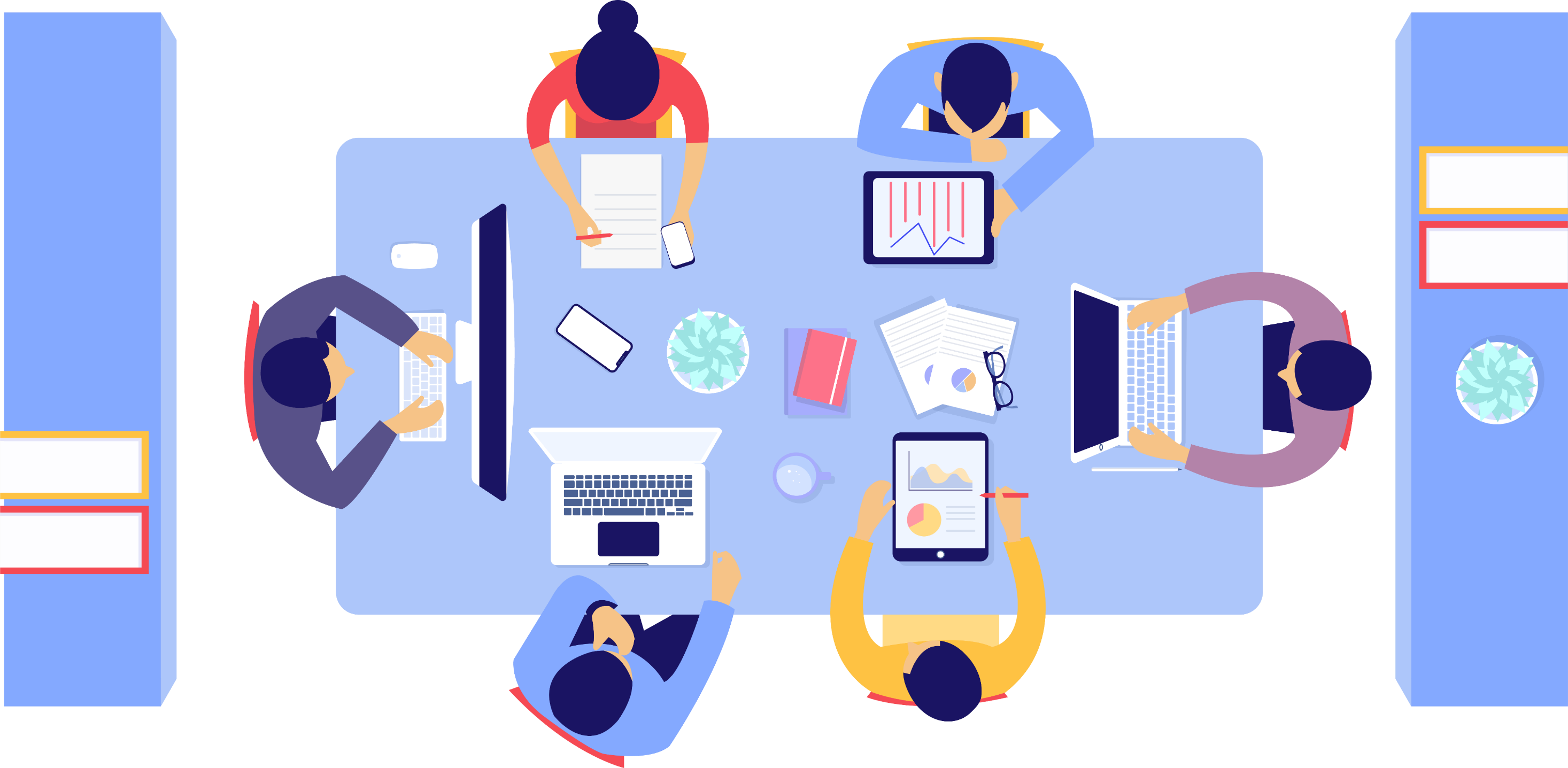 Add title text
Click here to add content, content to match the title.
Click here to add content, content to match the title. 
Click here to add content, content to match the title.
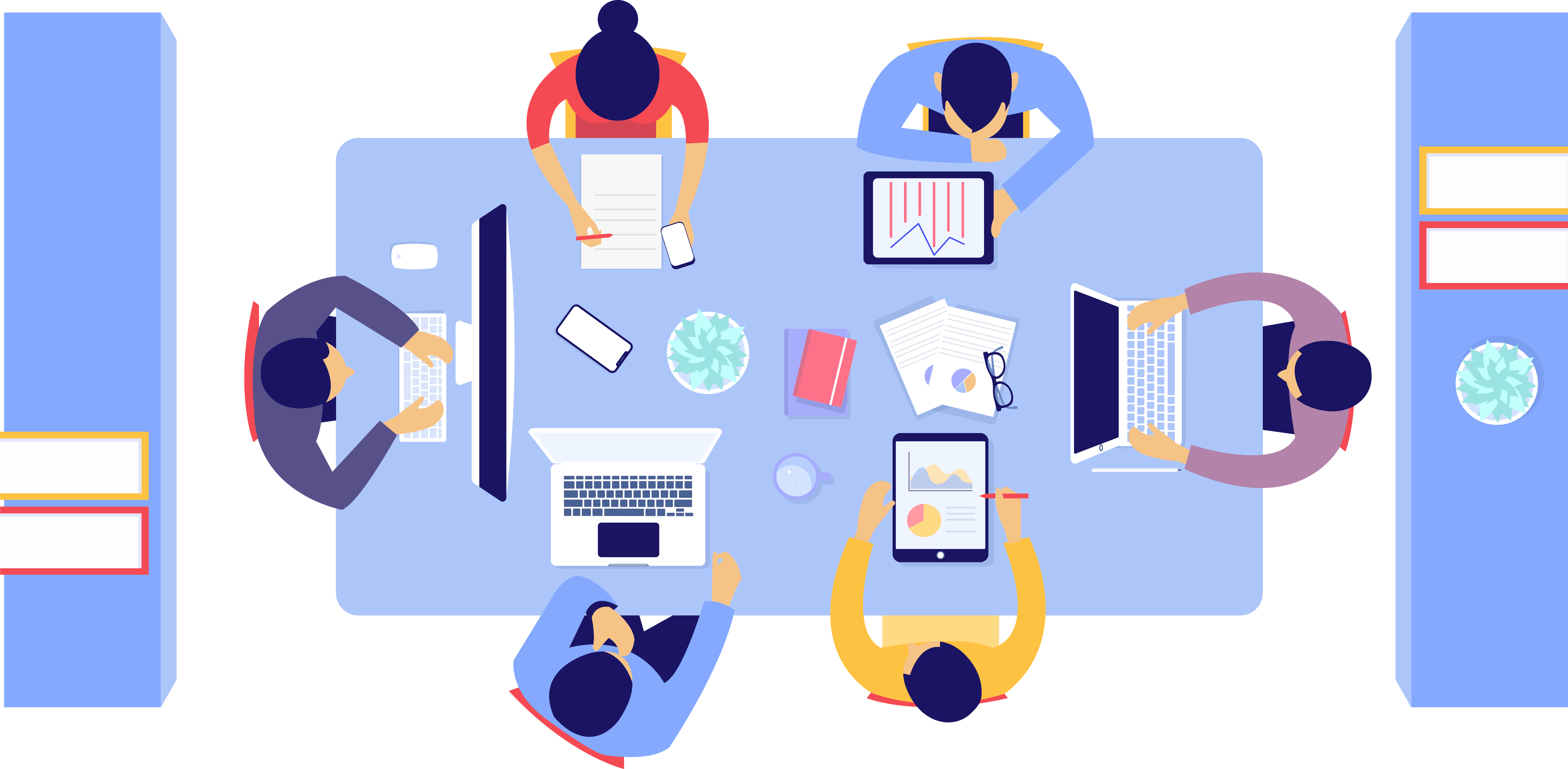 Text here
Text here
Text here
92%
68%
52%
Click here to add content, content to match the title.
Click here to add content, content to match the title.
Click here to add content, content to match the title.
Add title text
Click here to add content, content to match the title.
Add title text
Click here to add content, content to match the title.
keyword
Add title text
Click here to add content, content to match the title.
Add title text
Click here to add content, content to match the title.
Overall users
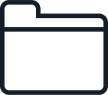 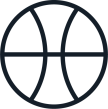 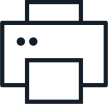 1
2
3
Heading Text One Here
Heading Text Three
Heading Text Two
32%
Industry. Lorem Ipsum has been the industry's standard dummy.
Industry. Lorem Ipsum has  industry's standard dummy Industry lorem Ipsum has standard dummy.
Industry. Lorem Ipsum has  industry's standard dummy Industry lorem Ipsum has standard dummy.
Industry. Lorem Ipsum has  industry's standard dummy Industry lorem Ipsum has standard dummy.
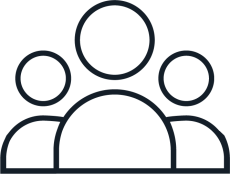 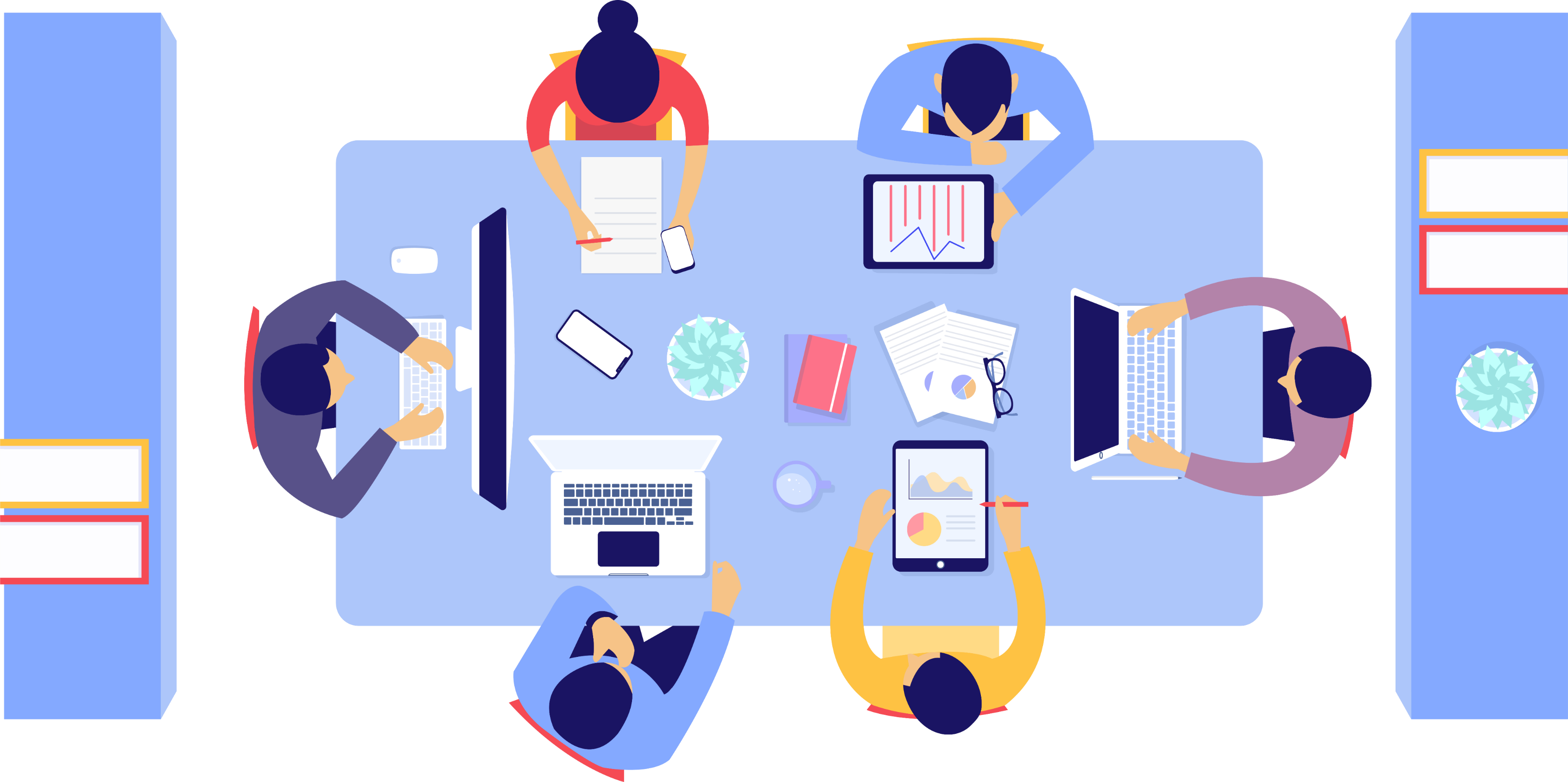 Add title text
Add title text
Add title text
Click here to add content, content to match the title.
Click here to add content, content to match the title.
Click here to add content, content to match the title.
keyword
keyword
keyword
keyword
keyword
keyword
We respect your valuable time with freeppt7!
If you have any questions, please reach us
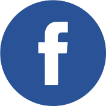 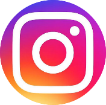 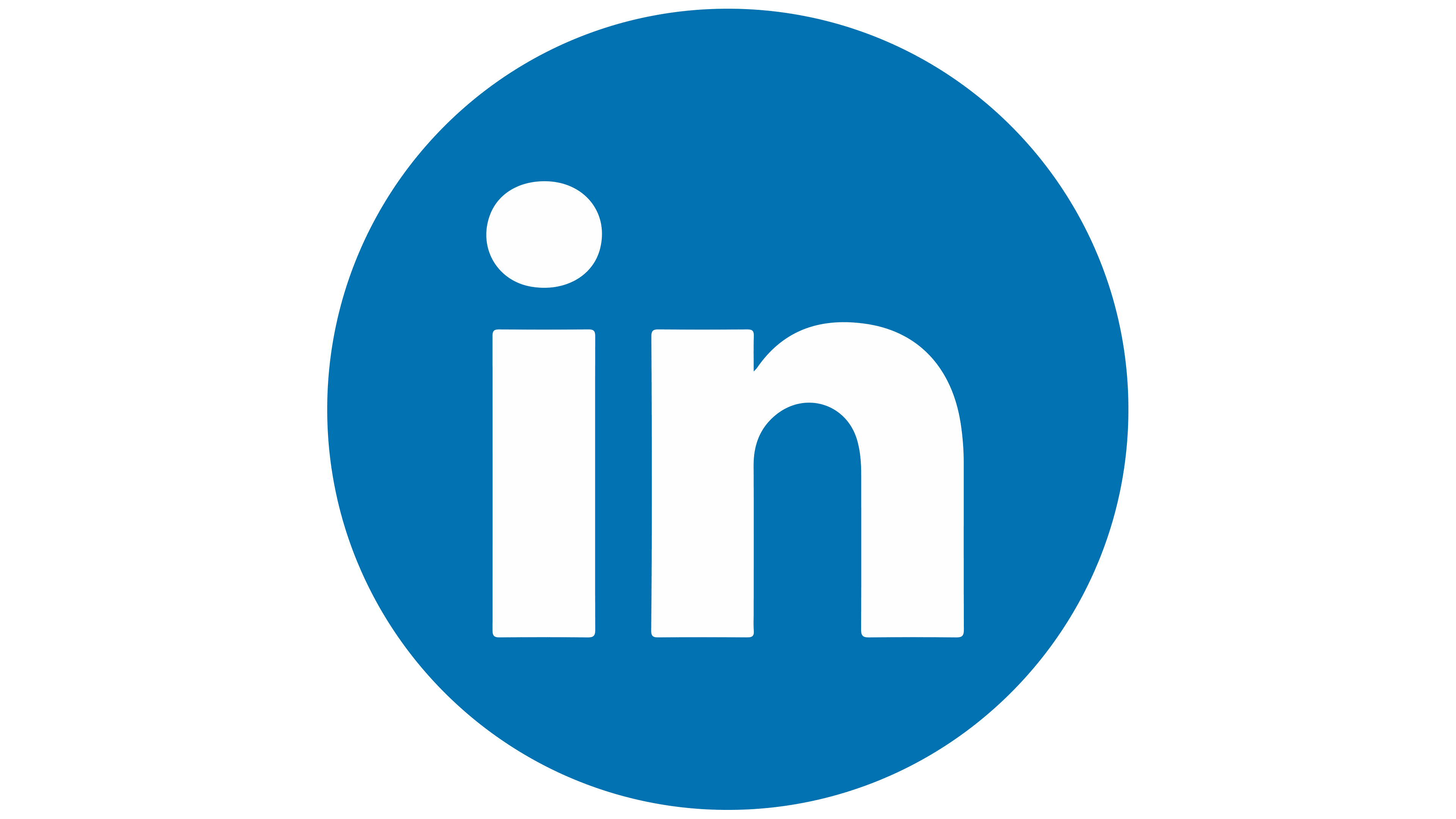 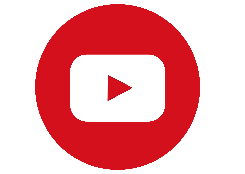 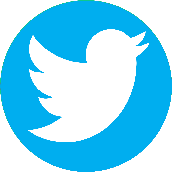 Do you have a design request, please visit our redesign page.
CREDIT: Freeppt7.com created this PowerPoint template.
Let this slide be kept for attribution.
www.freeppt7.com
WORK
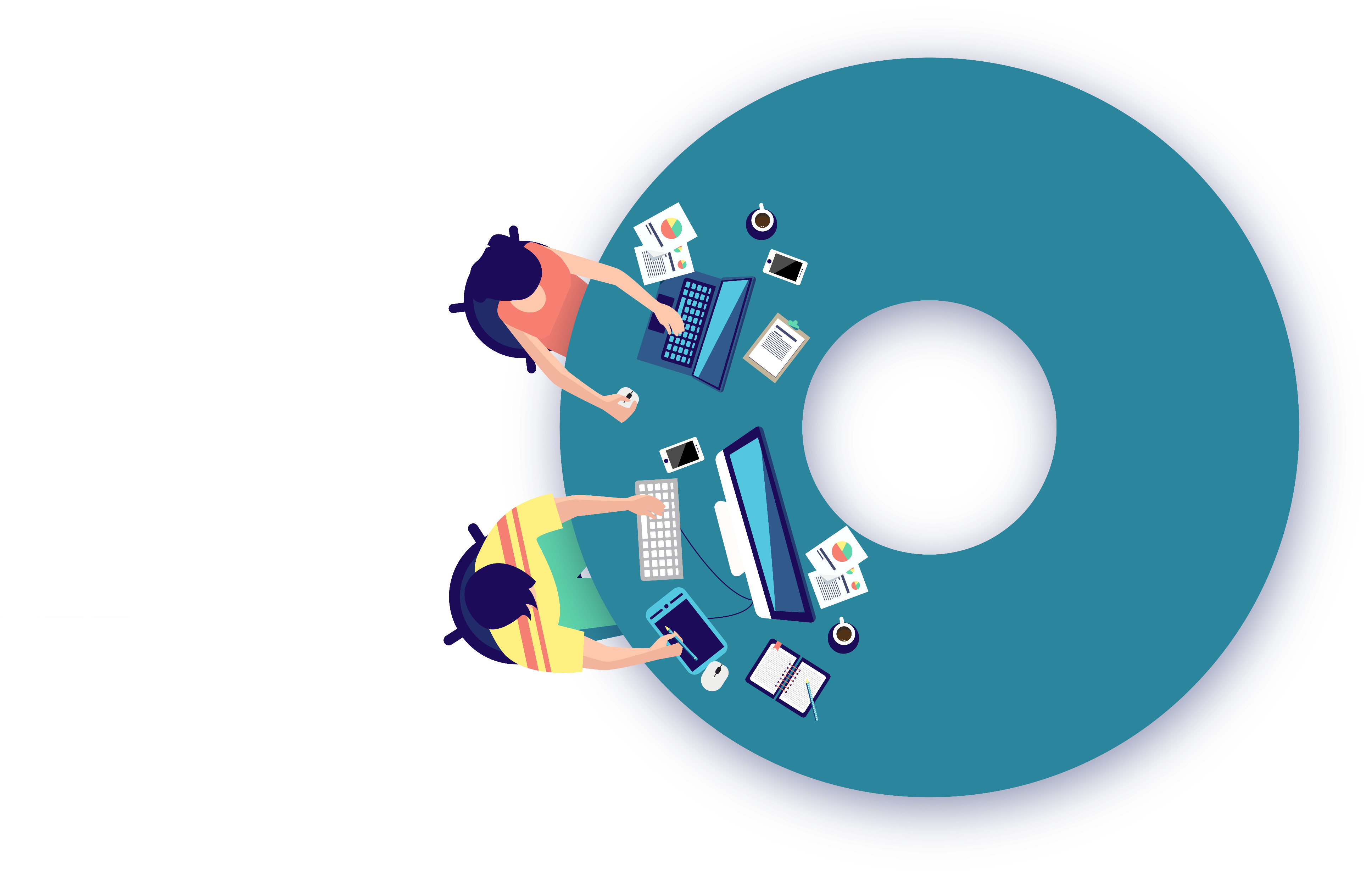 HOME                              ABOUT                          COMANY                              ADOPT                                  CONTACT
THANK YOU
End-year Business Report
Report ：freeppt7.com    Time ：20XX